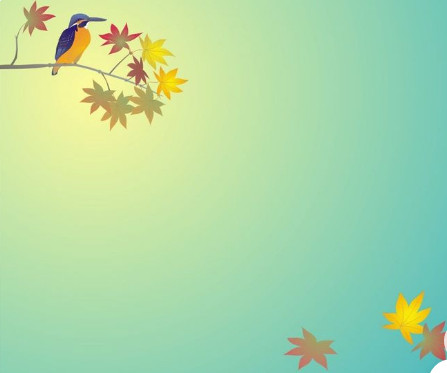 CHỦ ĐỀ : NGÔI TRƯỜNG THÂN YÊU
NNN
BÀI 1
QUANG CẢNH TRƯỜNG EM
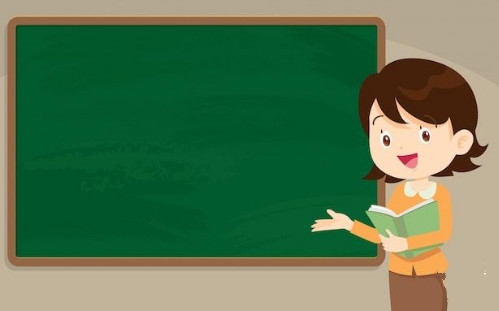 HOẠT ĐỘNG 1 : KHÁM PHÁ
Khám phá quang cảnh trường em.



                        + Các ảnh có trong SGK?
                        + Quang cảnh ở đâu?
                        + Cảnh vật  xung quanh?
                        +Các bạn tham gia hoạt động ?
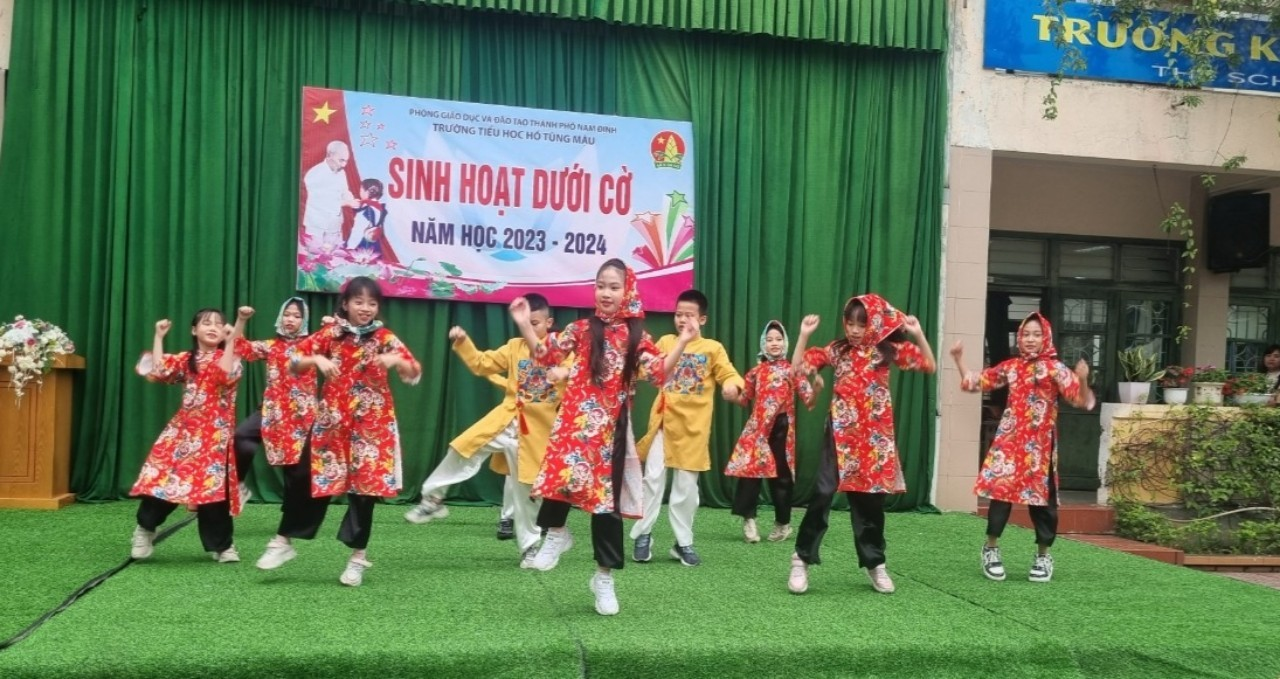 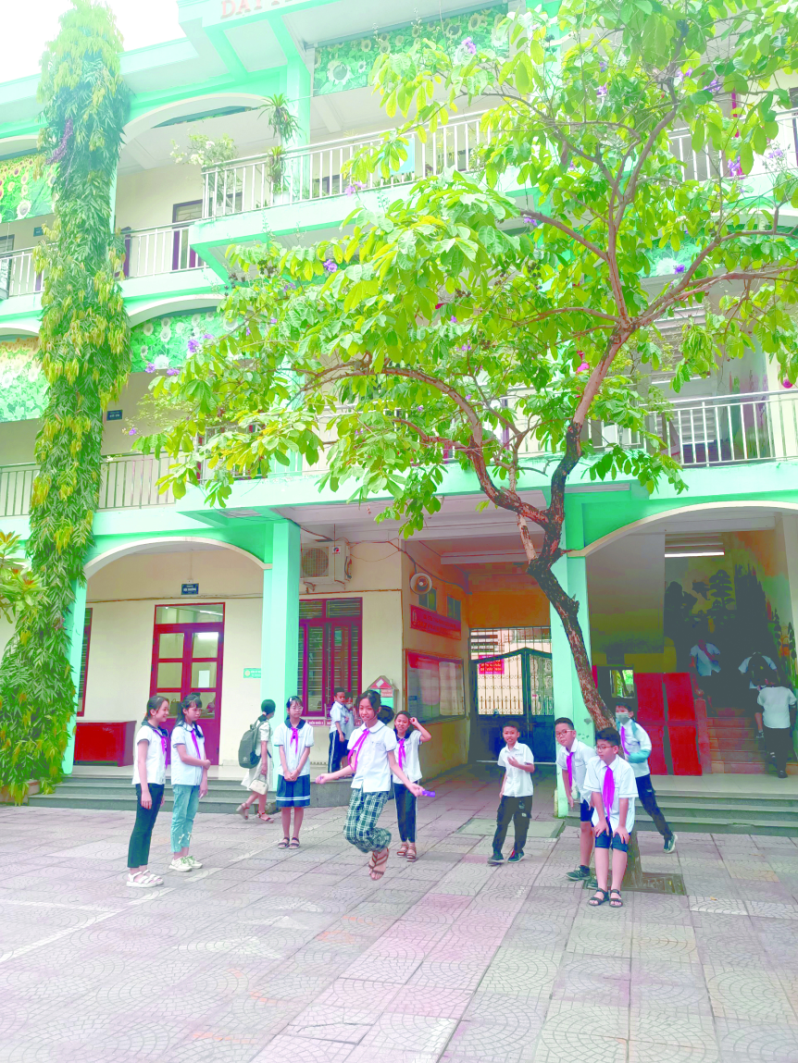 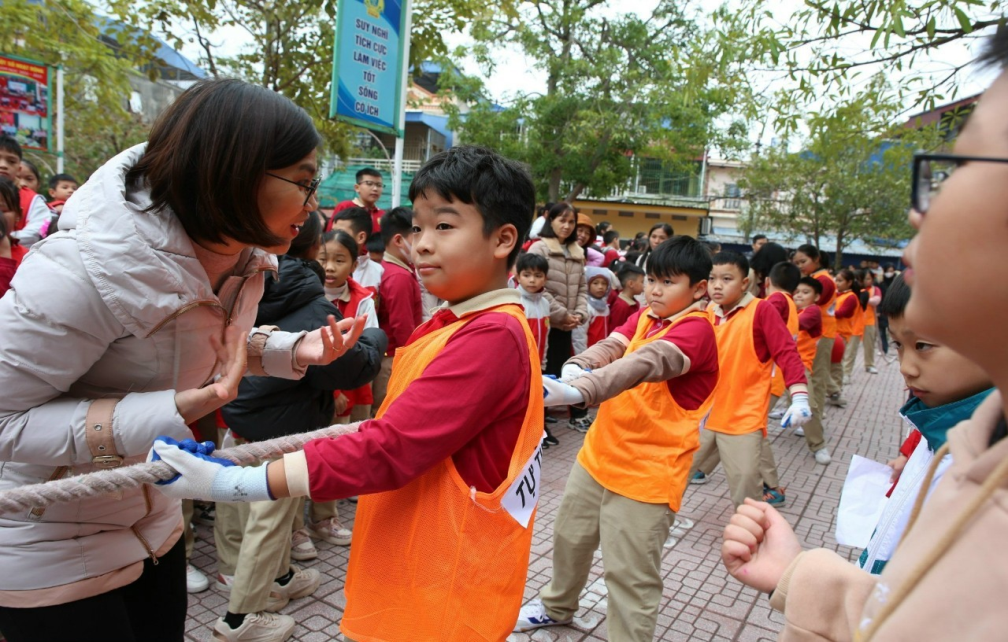 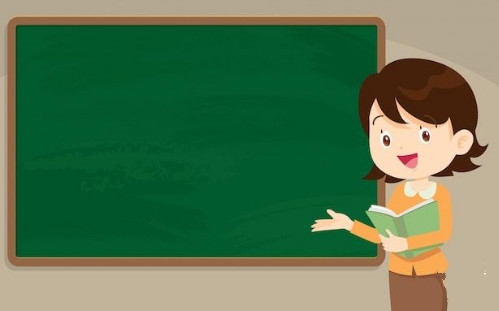 HOẠT ĐỘNG 2 
                              KIẾN TẠO KIẾN THỨC KỸ NĂNG
Các bước vẽ tranh quang cảnh một góc của trường học.
+ Các bước  vẽ tranh .
+Vẽ  quang cảnh? 
+ Vẽ thêm hoạt động 
+Vẽ màu 
+ Thêm chi tiết hoàn thiện
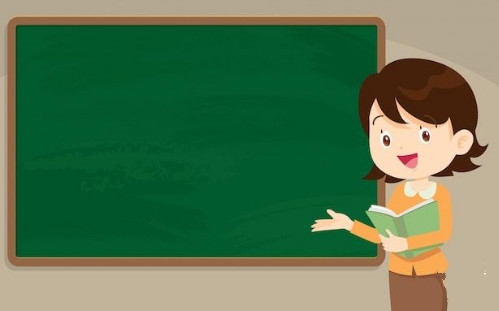 Vẽ phác một góc khung cảnh trường học
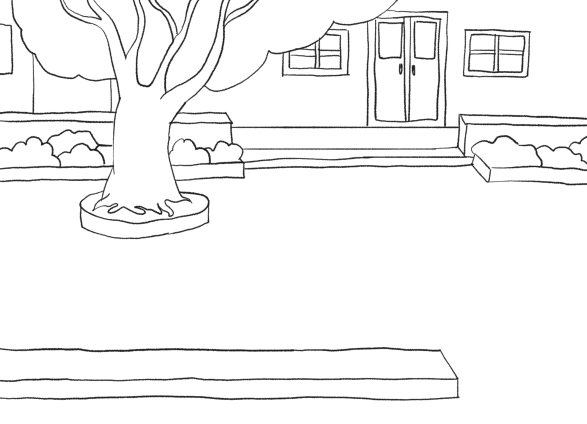 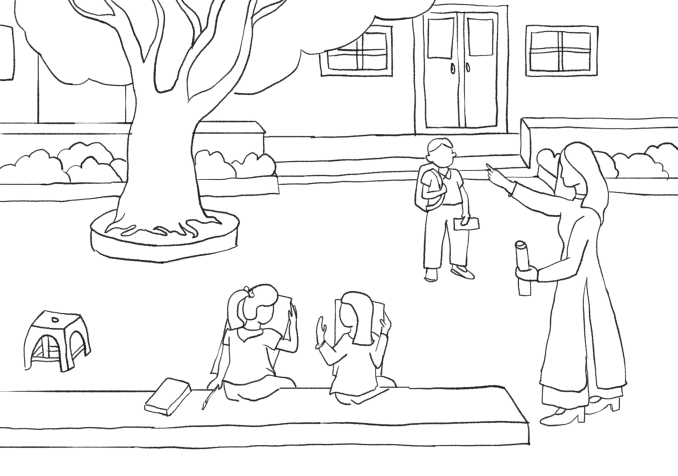 Vẽ thêm hoạt động của học sinh trong khung cảnh
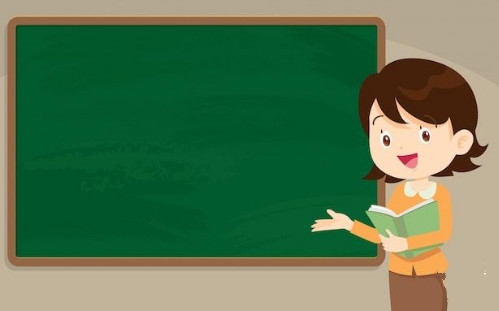 Vẽ màu với hòa sắc tươi sáng cho bức tranh
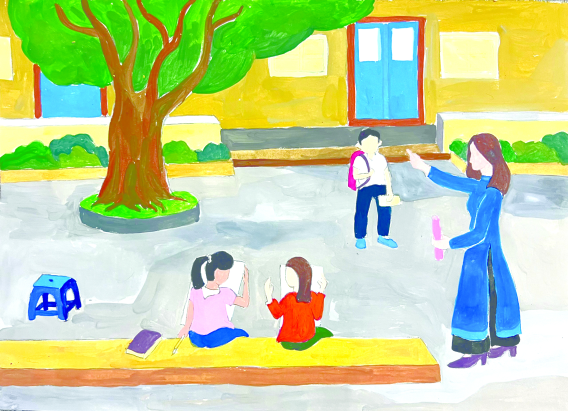 Vẽ  thêm chi tiết
hoàn thiện tranh
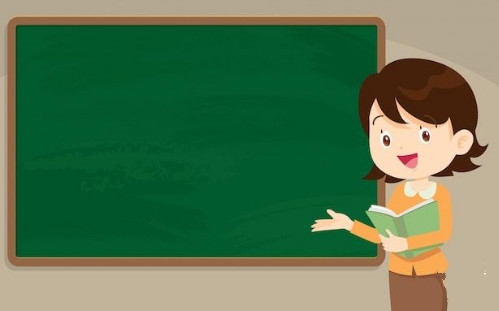 HOẠT ĐỘNG 2 
                              KIẾN TẠO KIẾN THỨC KỸ NĂNG
Các bước vẽ tranh quang cảnh một góc của trường học.
Ghi nhớ: Vẽ một góc cảnh trước rồi thêm hoạt động của con người là một trong những cách để tạo bức tranh theo đề tài.
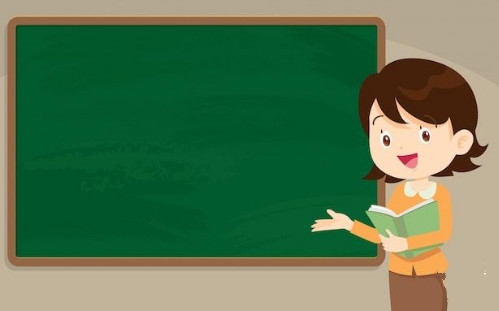 HOẠT ĐỘNG  3
                                       LUYỆN TẬP – SÁNG TẠO
Các bước vẽ tranh quang cảnh một góc của trường học.
+Vẽ  quang cảnh? 
+ Vẽ thêm hoạt động 
+Vẽ màu 
+ Thêm chi tiết hoàn thiện
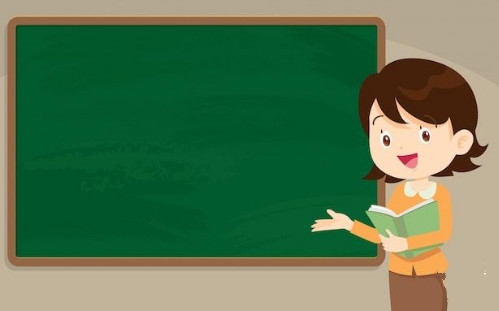 T                                         TRANH THAM KHẢO
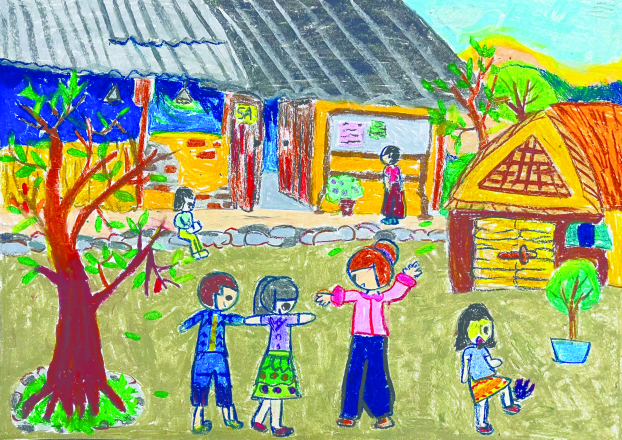 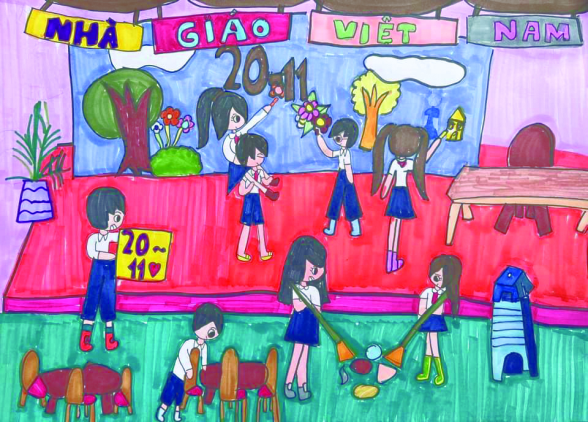 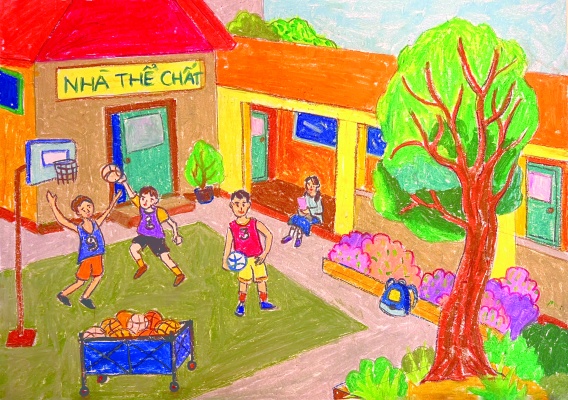 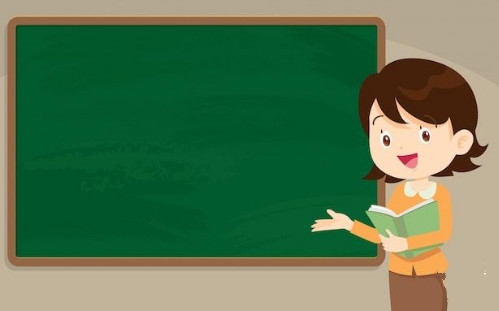 HOẠT ĐỘNG 4
PHÂN TÍCH – ĐÁNH GIÁ
Trưng bày sản phẩm và chia sẻ
+ Bài vẽ  em yêu thích
+ Hoạt động trong tranh
+ Cách tạo không gian, nhịp điệu ..
+ Cách vẽ màu
+ Ý tưởng điều chỉnh
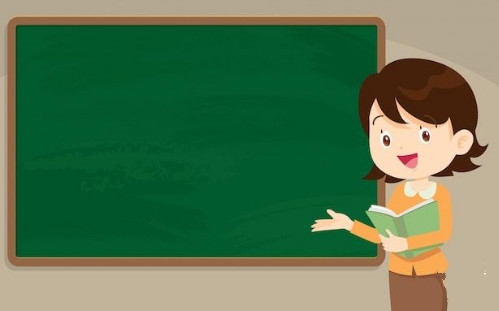 HOẠT ĐỘNG 5
                                           VẬN DỤNG – PHÁT TRIỂN
Tìm hiểu các thể loại tranh
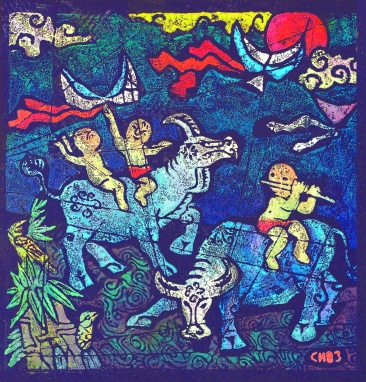 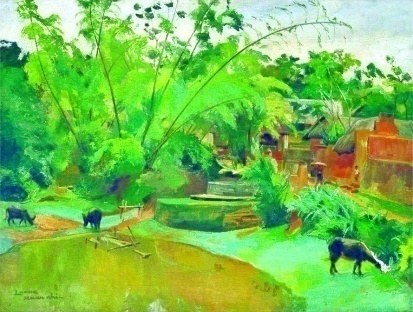 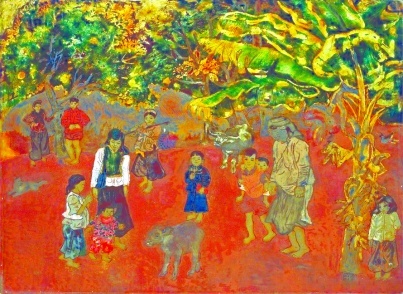 Ghi nhớ: Tranh là hình thức mĩ thuật được thể hiện trên mặt phẳng hai chiều với các chất liệu khác nhau như: sơn dầu, sơn mài, lụa, khắc gỗ, xé giấy, ghép vải,…
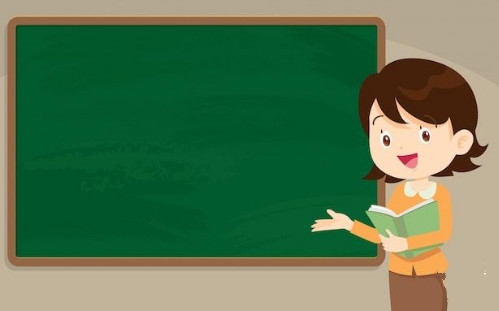 CỦNG CỐ, DẶN DÒ
Nhắc HS nội dung hoạt động
 và chuẩn bị vật liệu cho bài học sau.